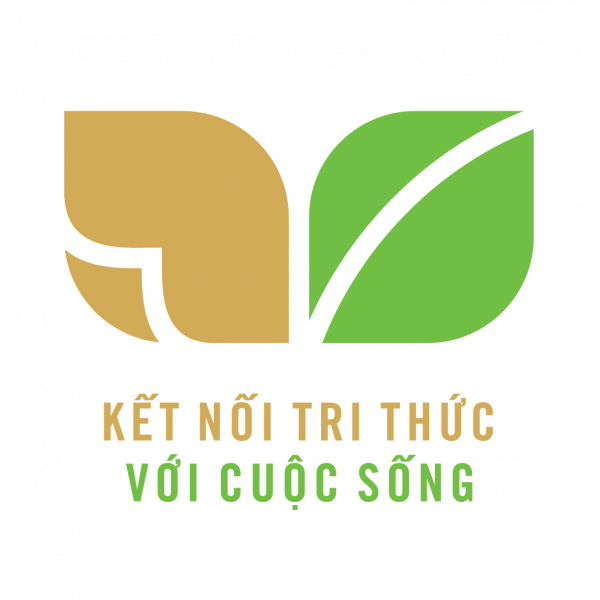 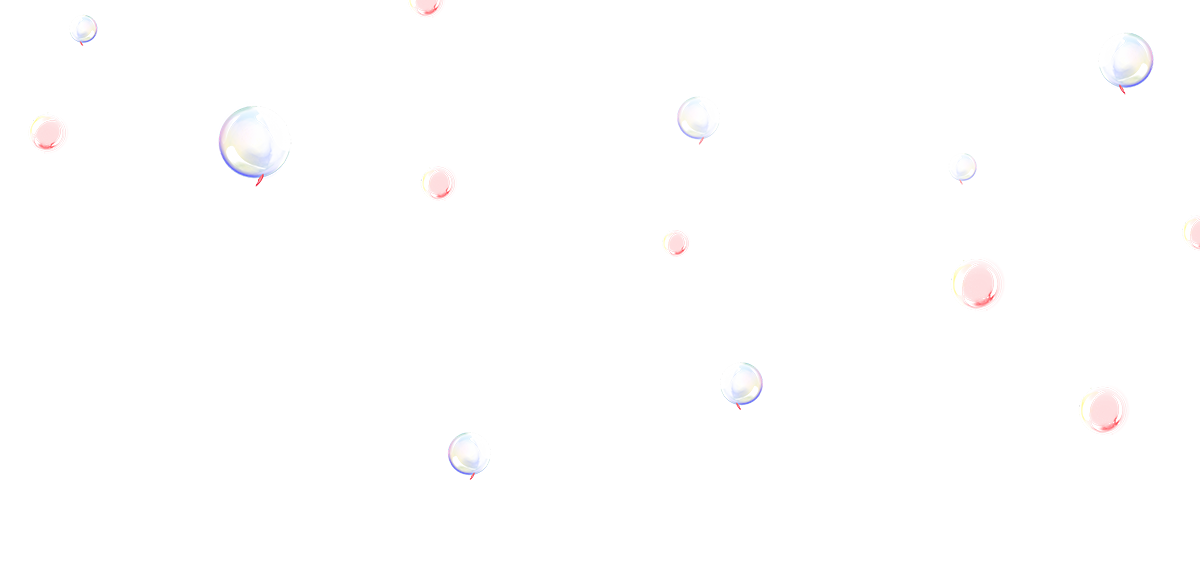 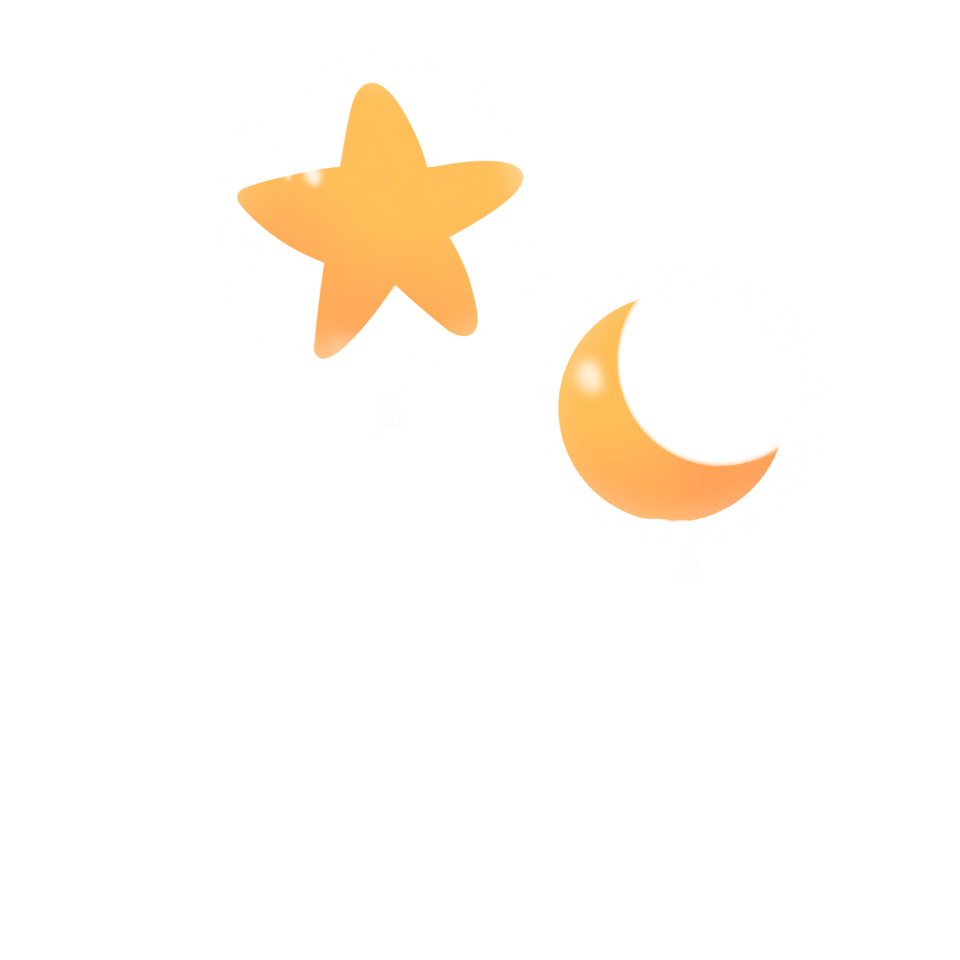 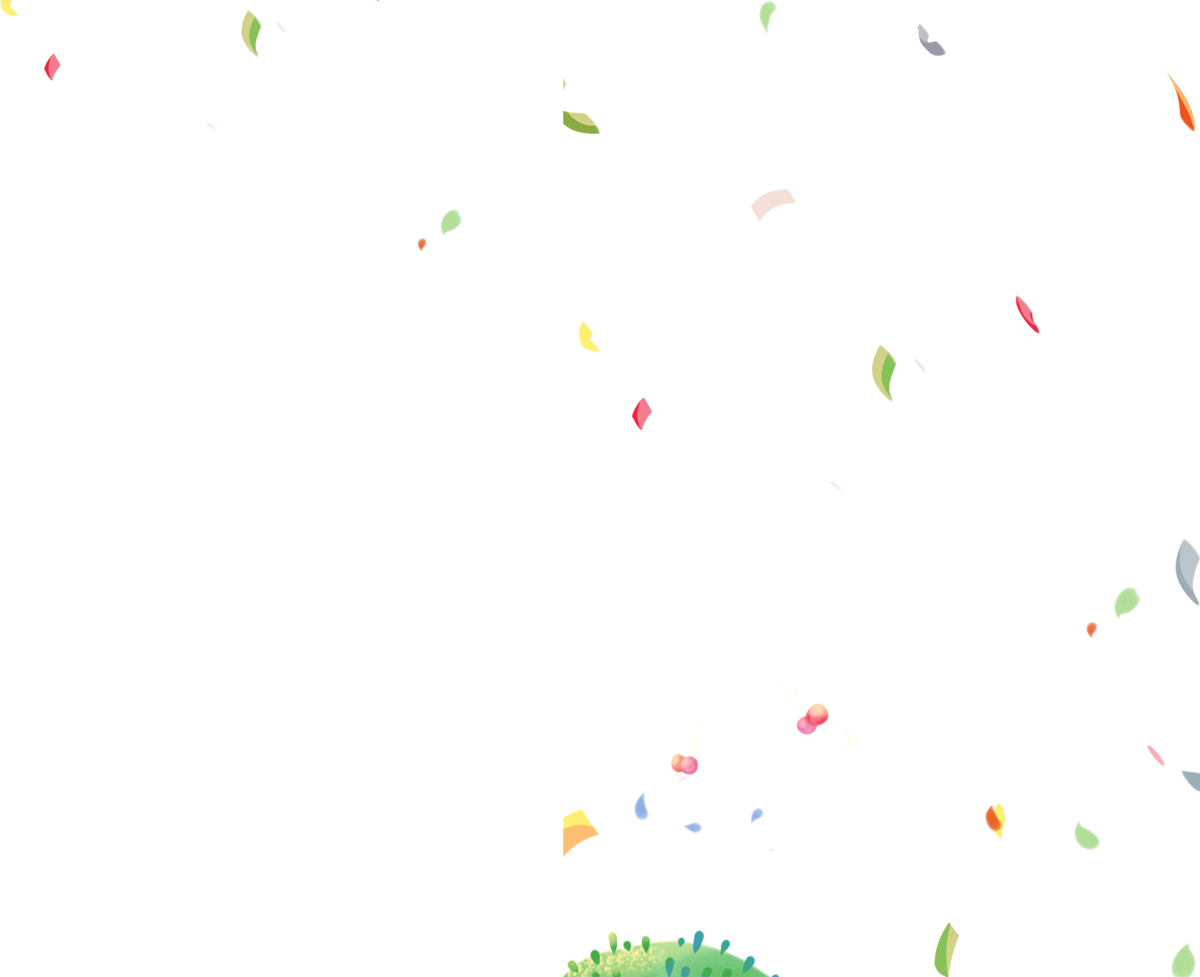 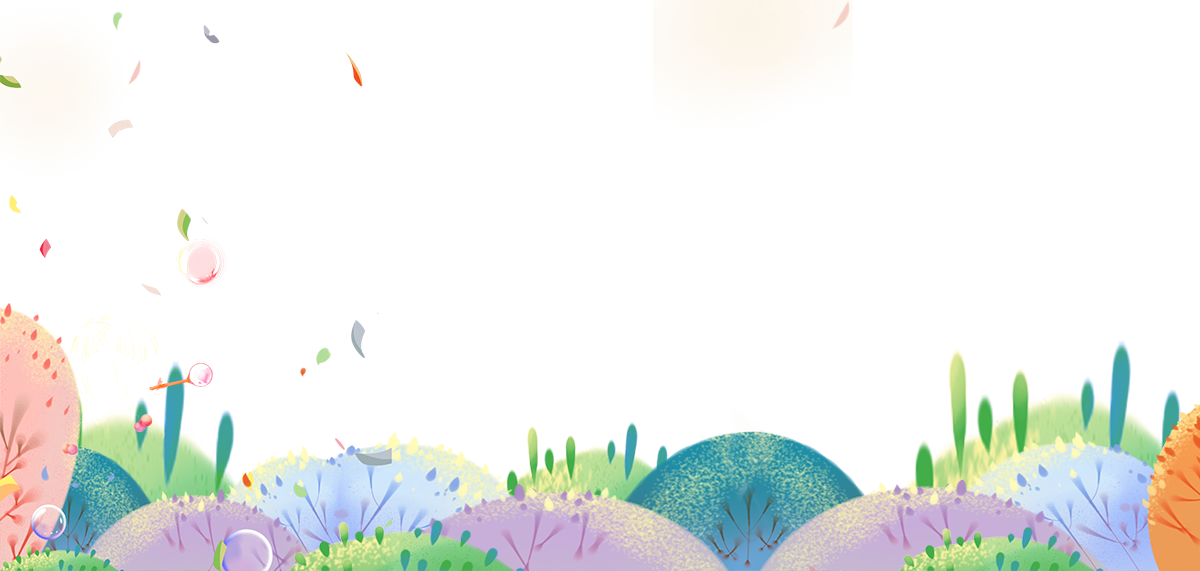 Toán
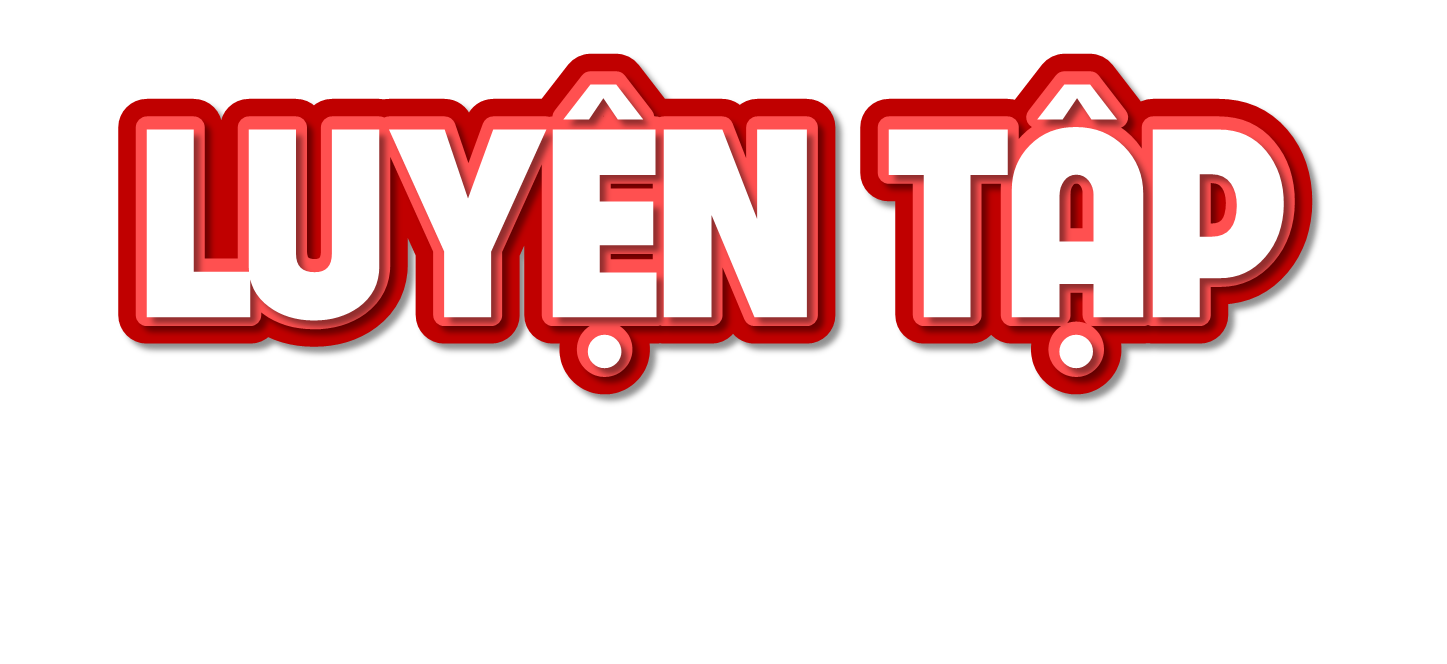 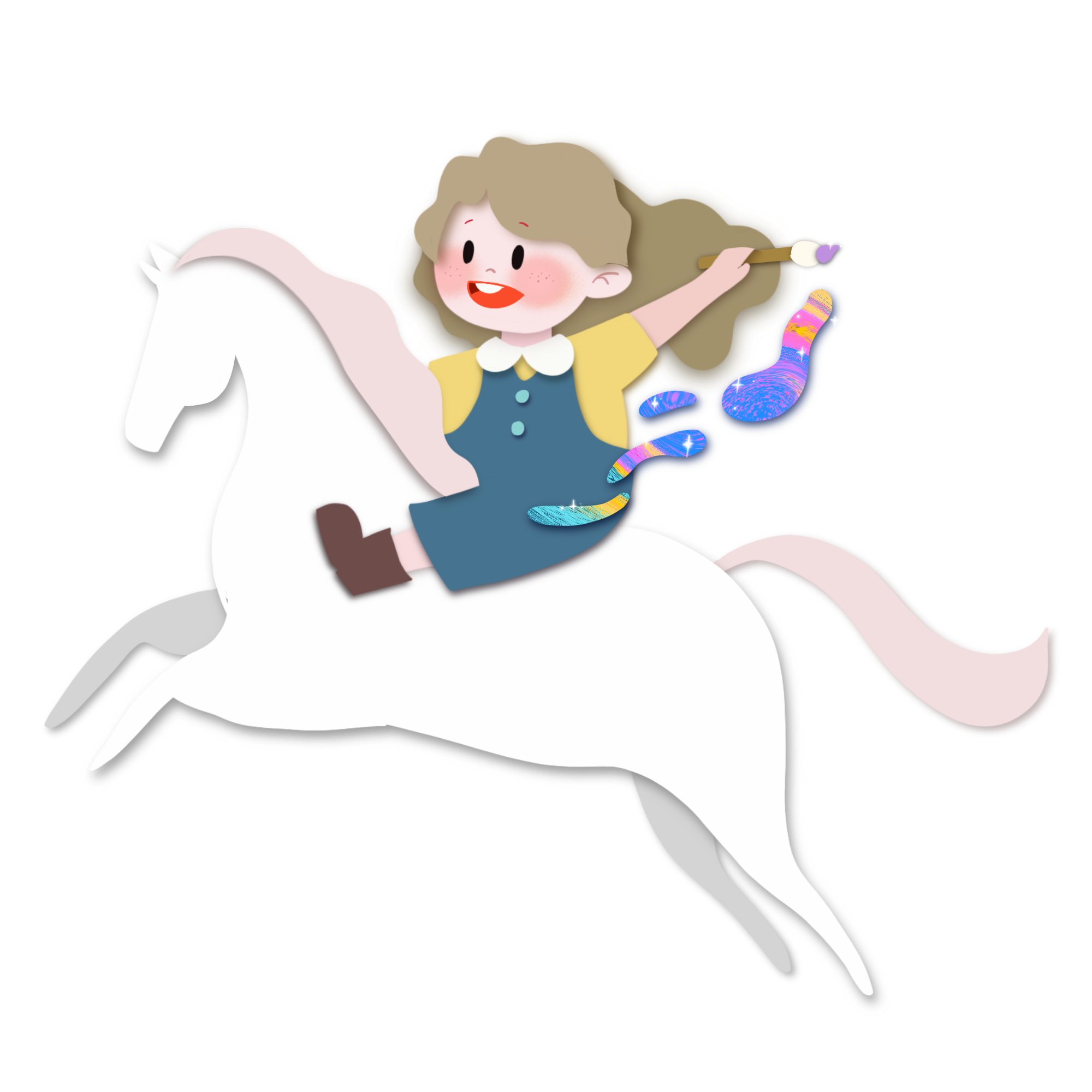 (Trang 94, 95)
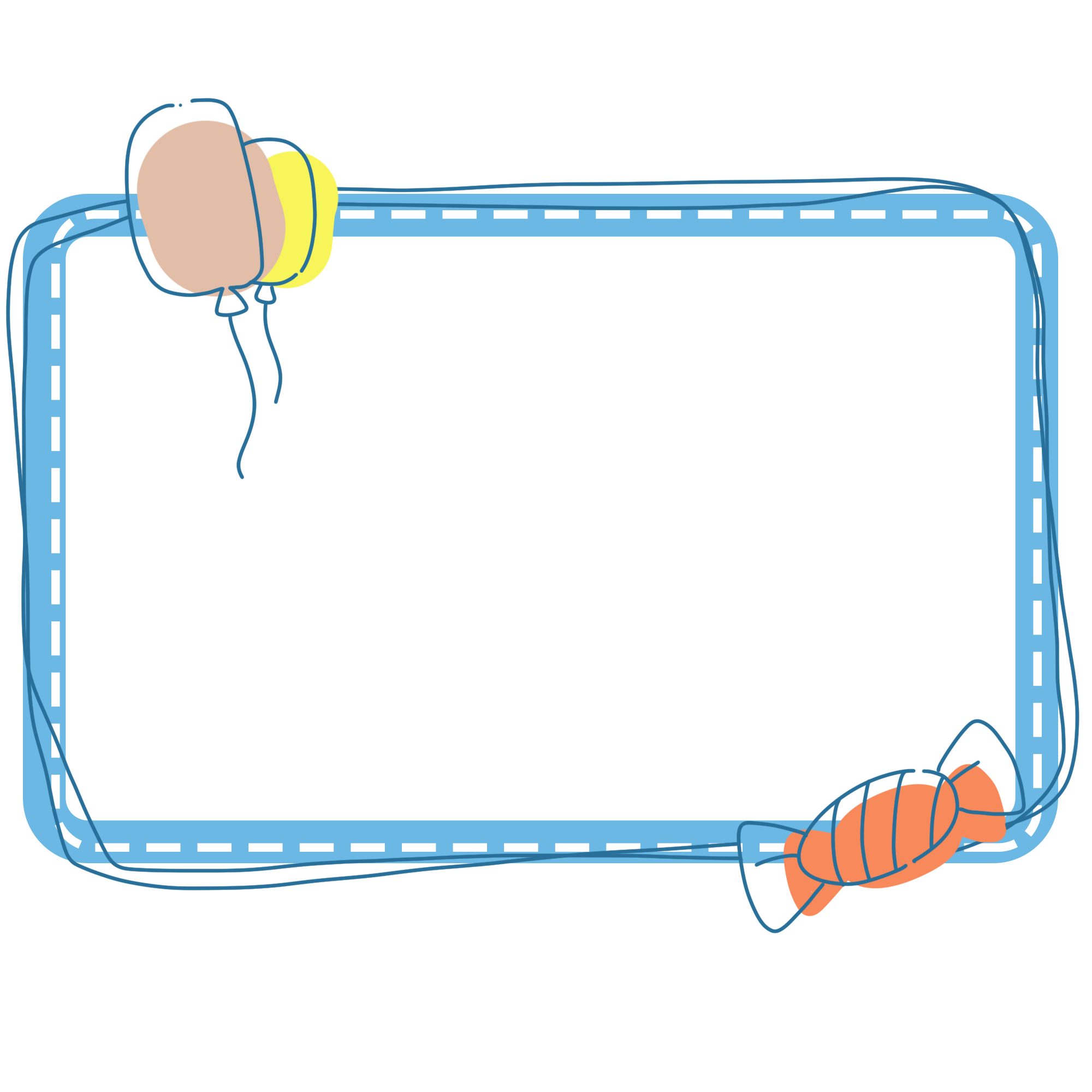 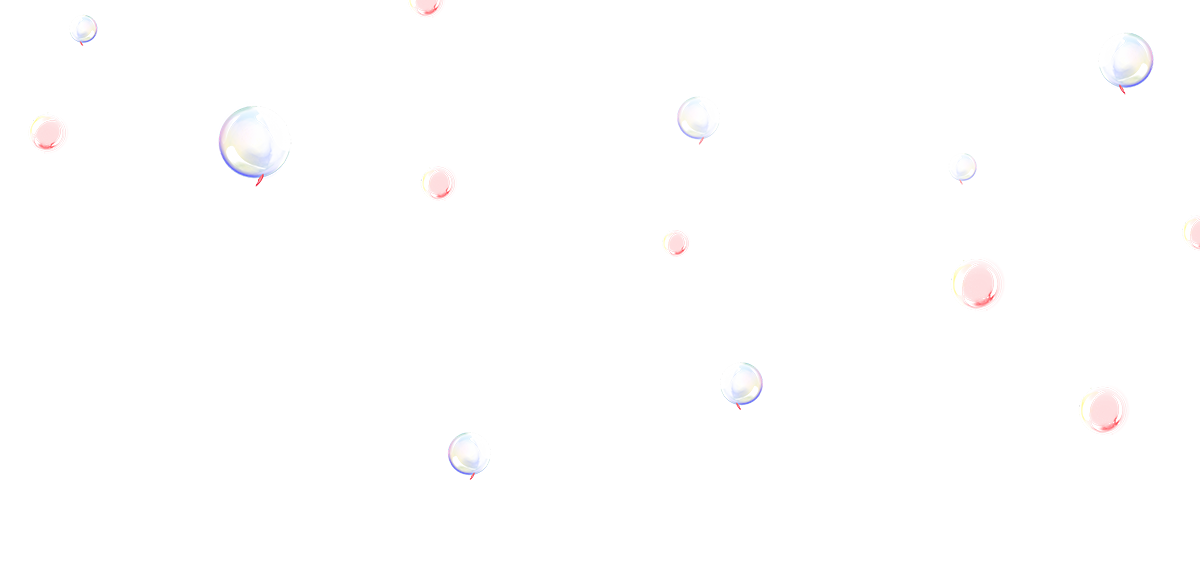 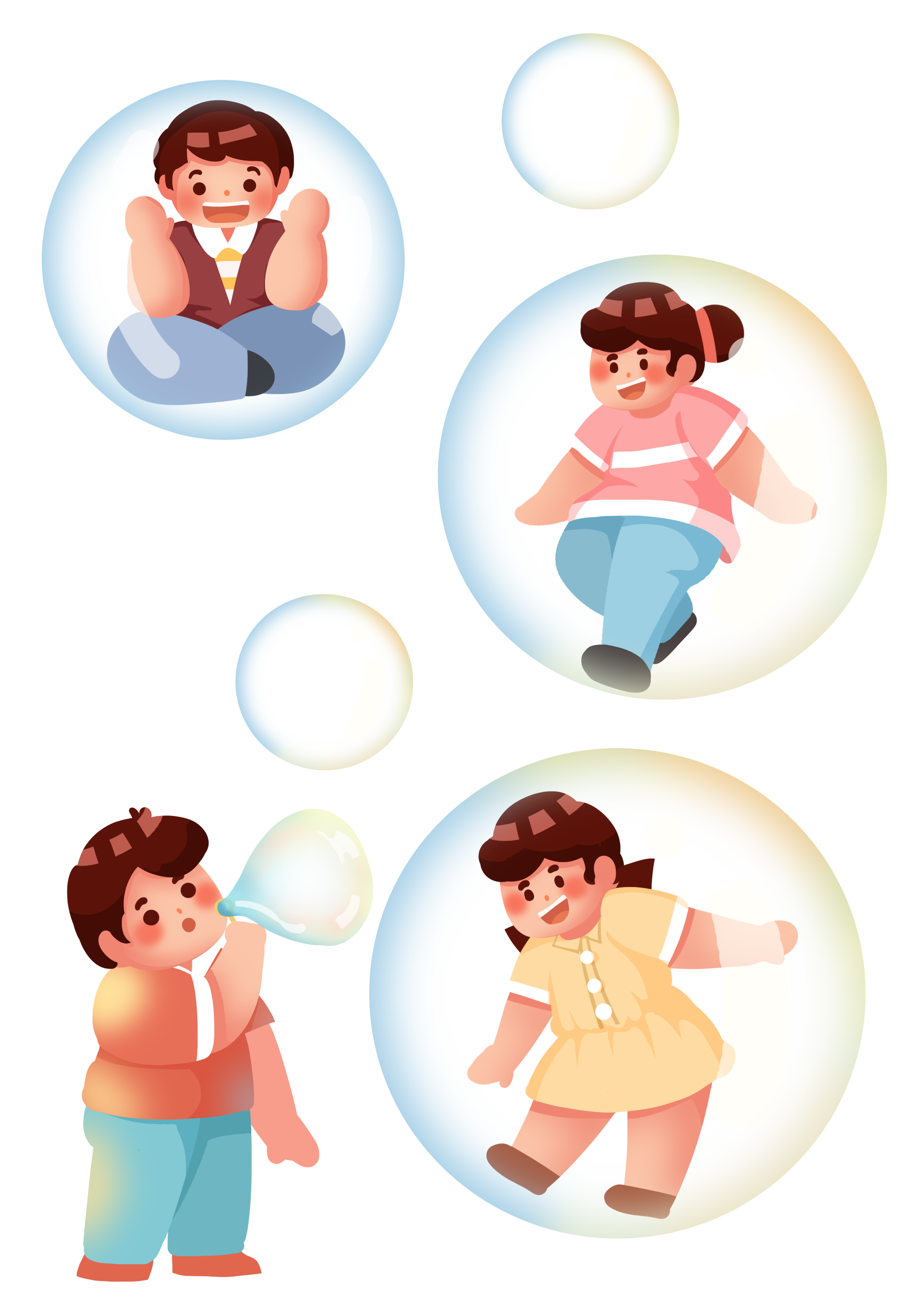 KHỞI ĐỘNG
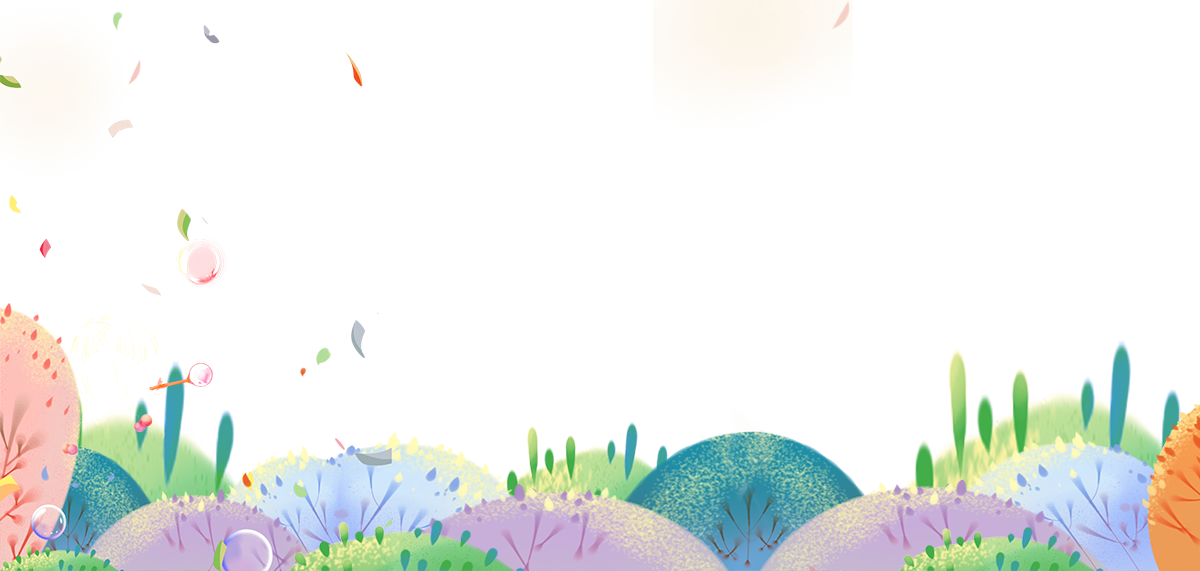 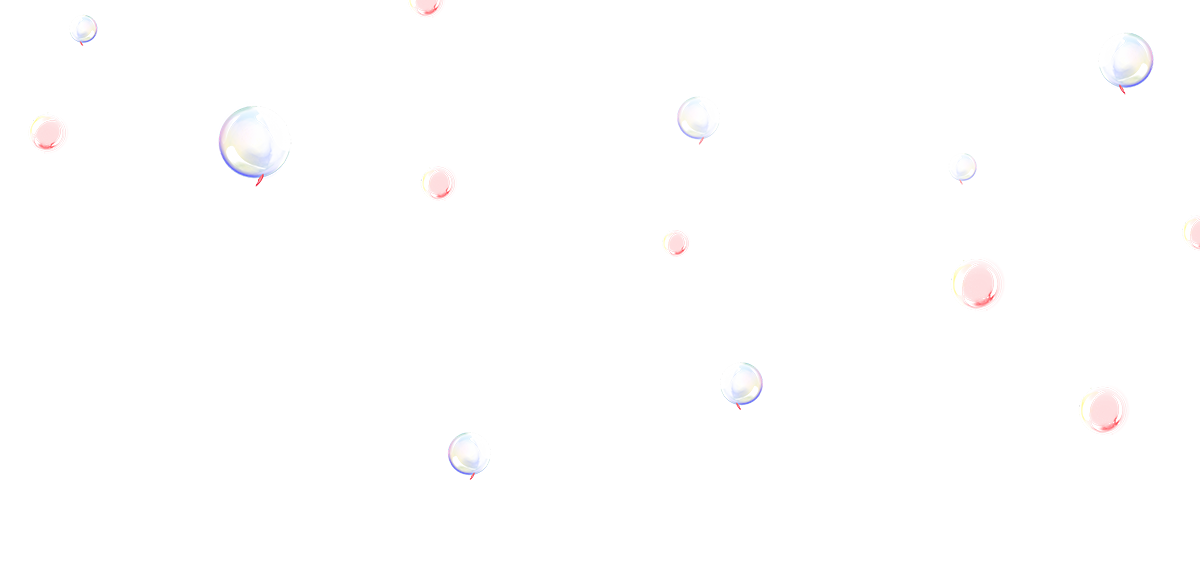 350
Ai nhanh – Ai đúng?
500 – 150 = ?
1
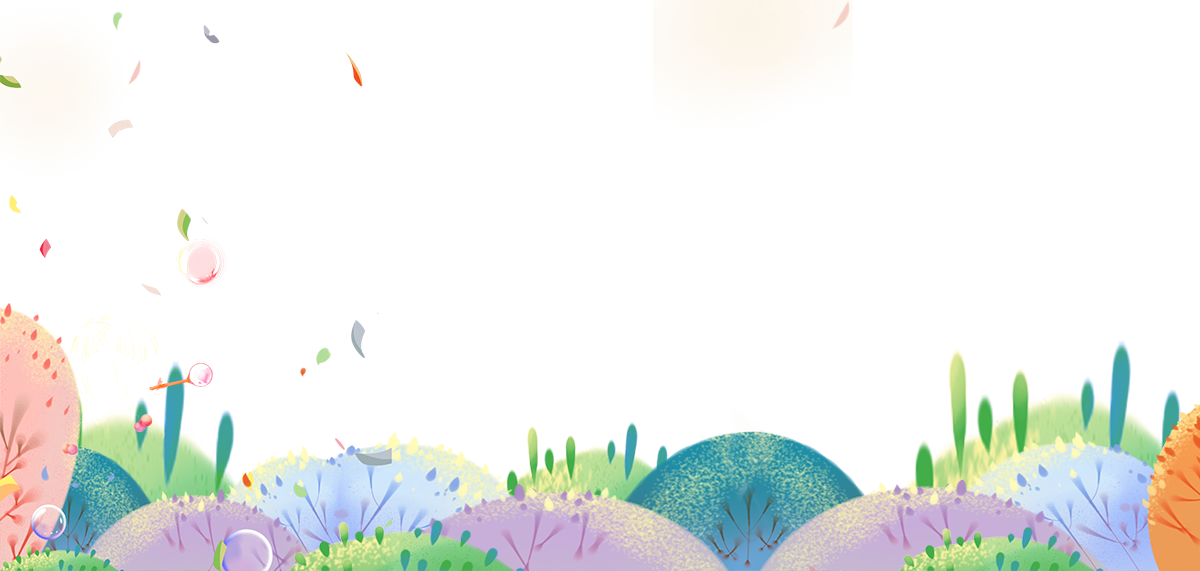 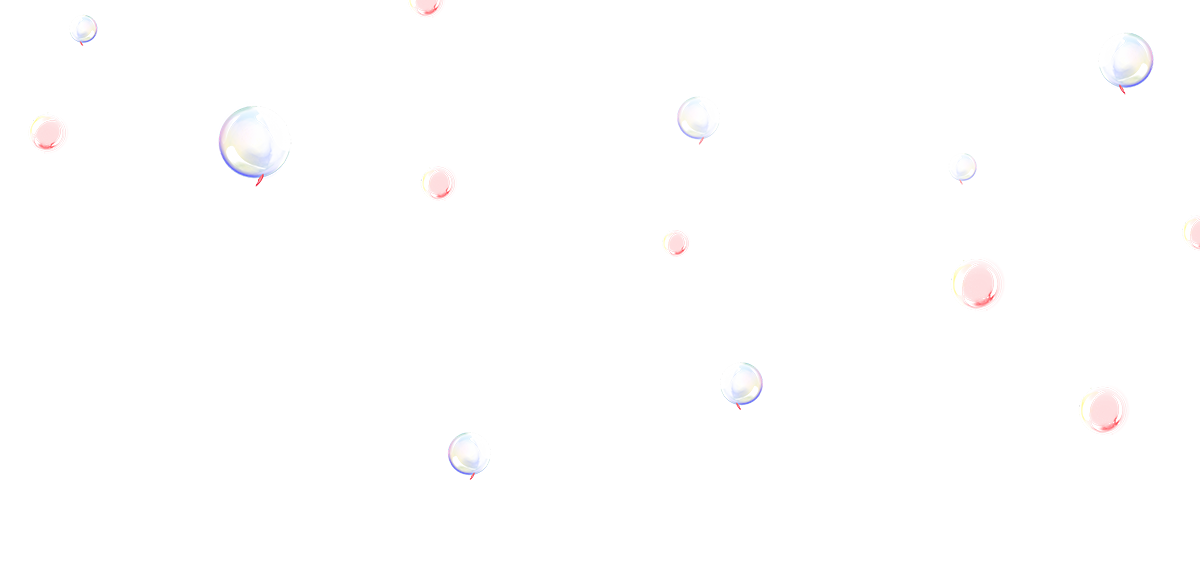 440
Ai nhanh – Ai đúng?
842 – 402 = ?
2
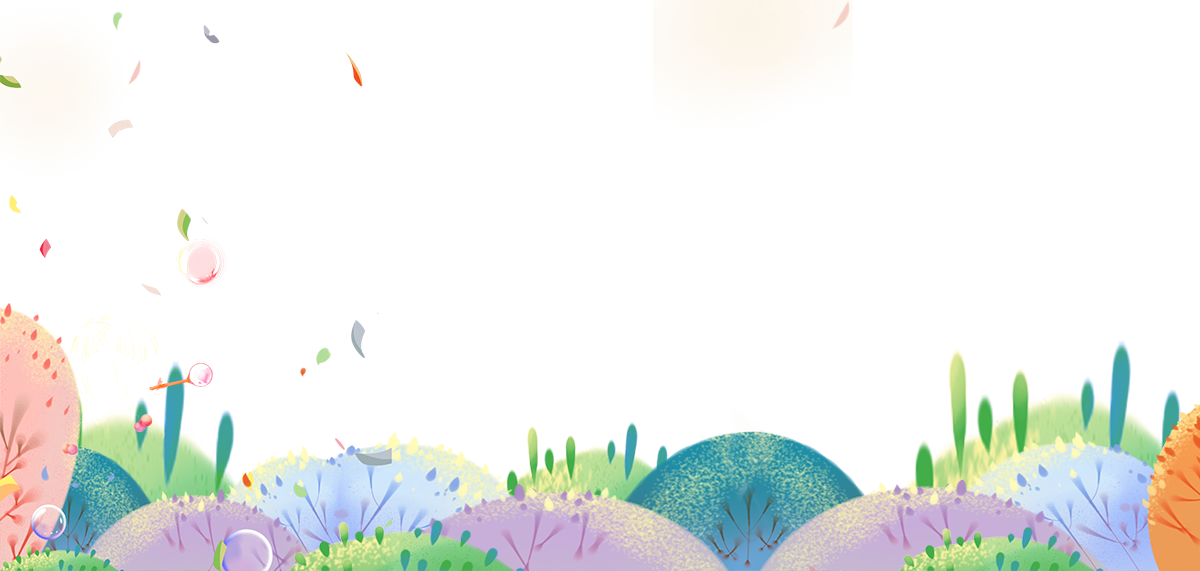 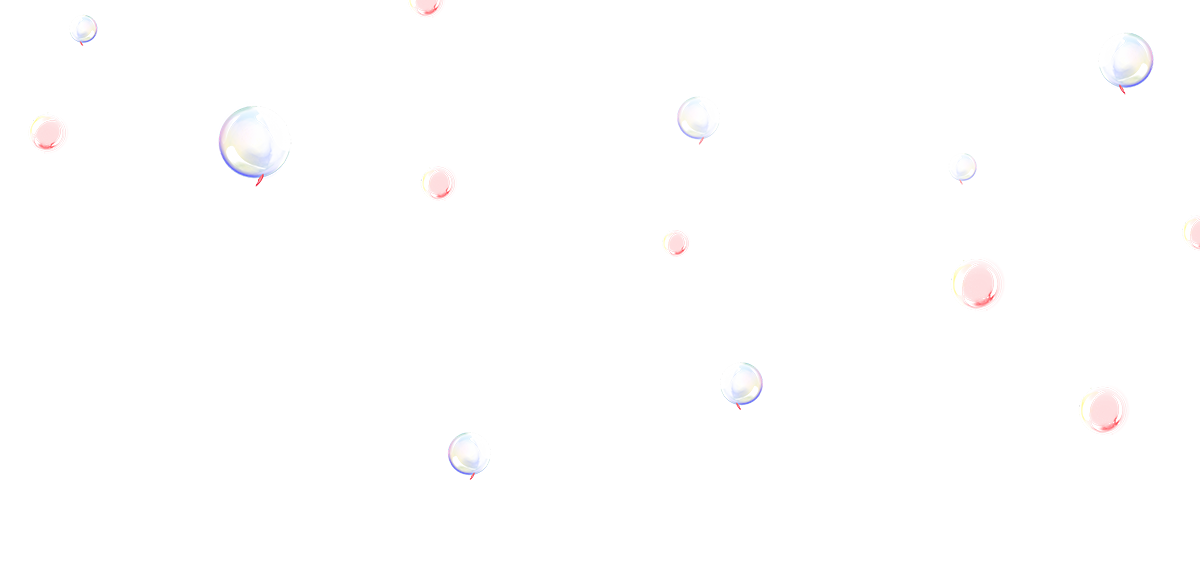 400
Ai nhanh – Ai đúng?
600 – 200 = ?
3
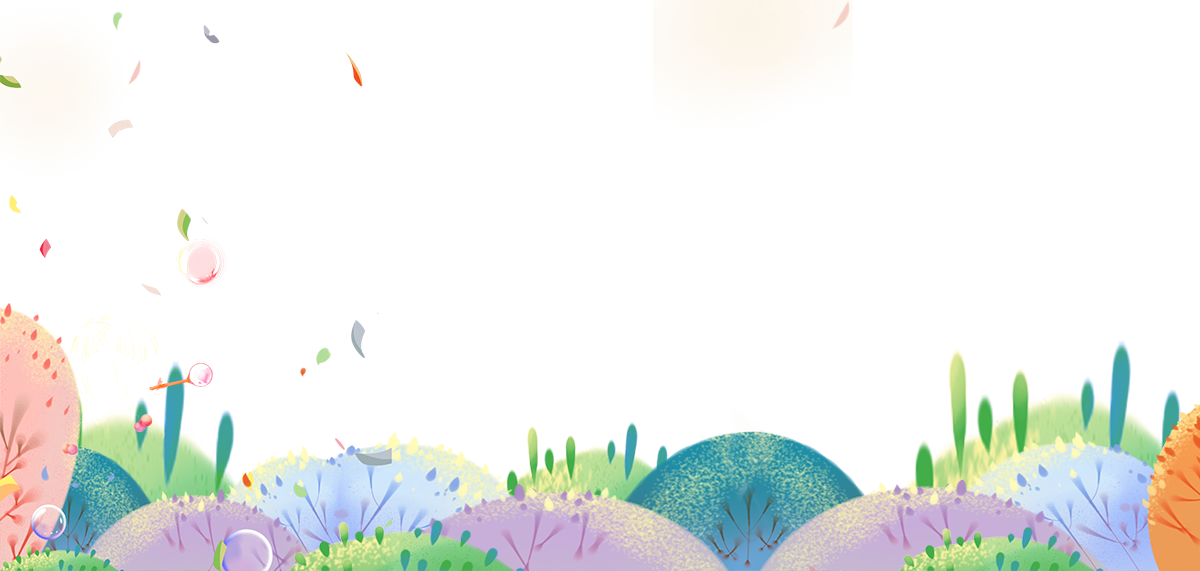 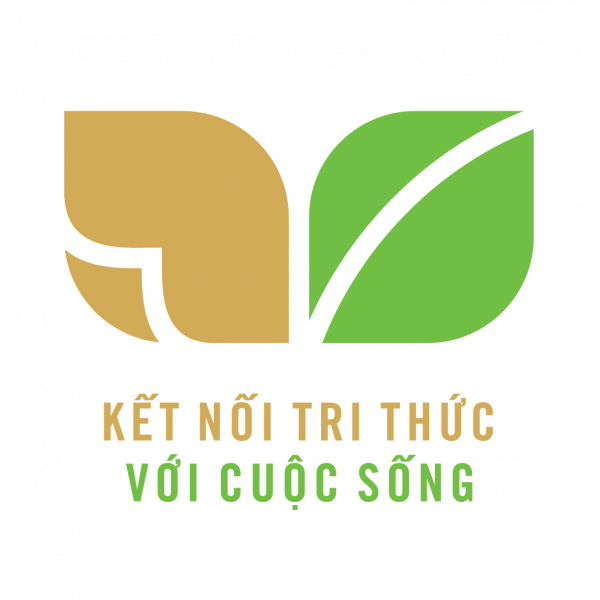 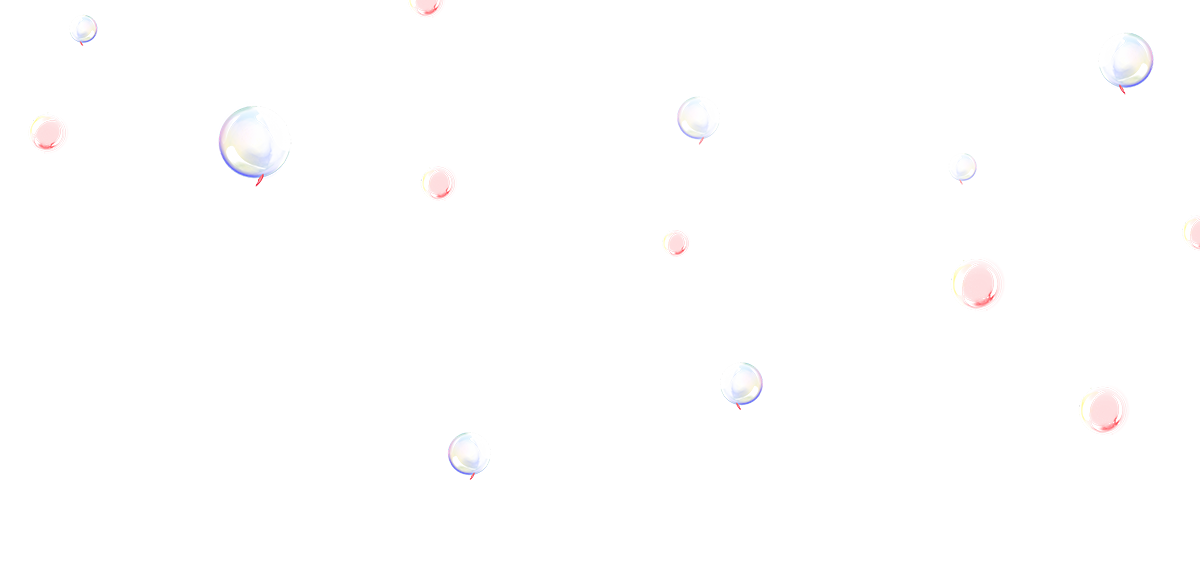 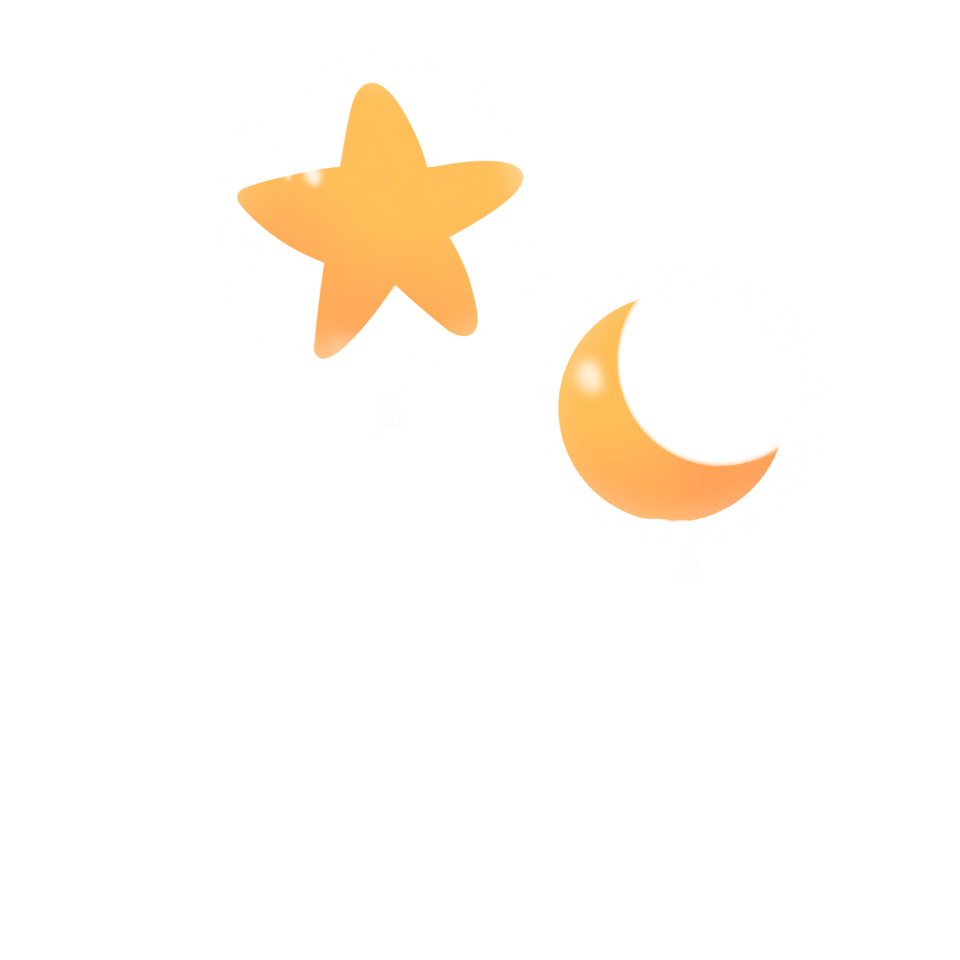 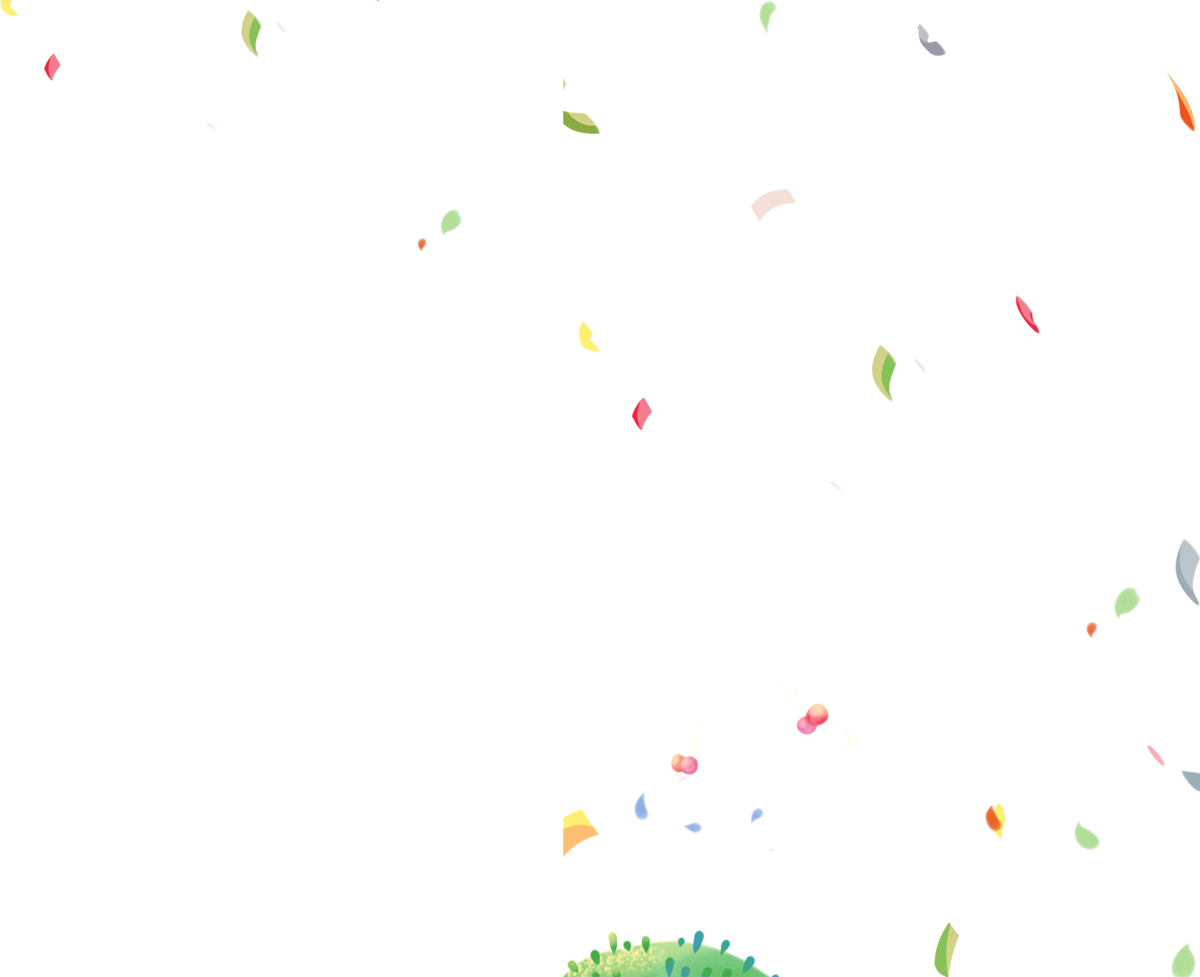 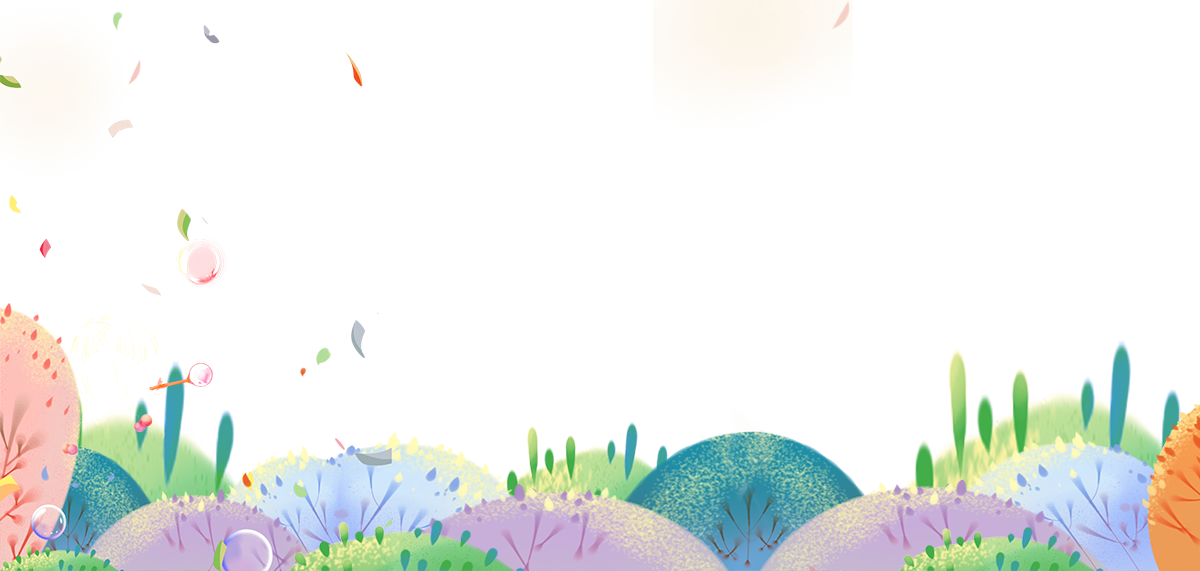 Toán
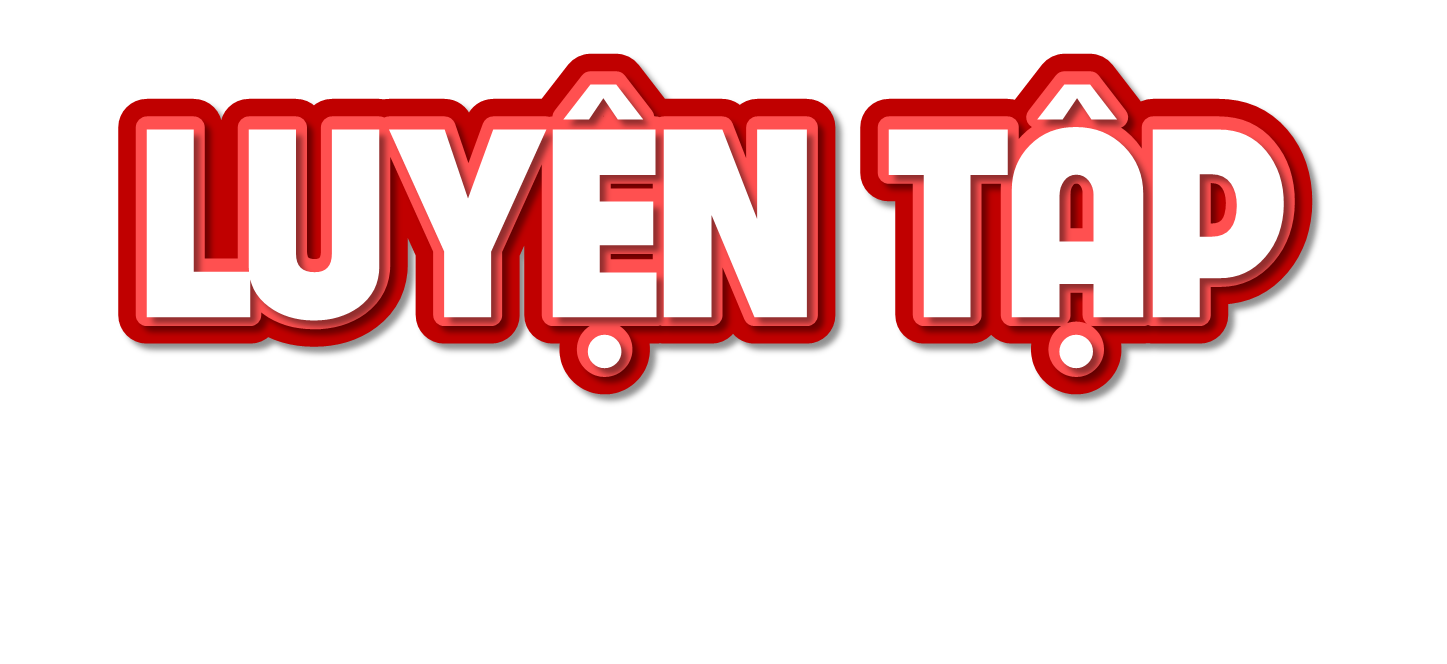 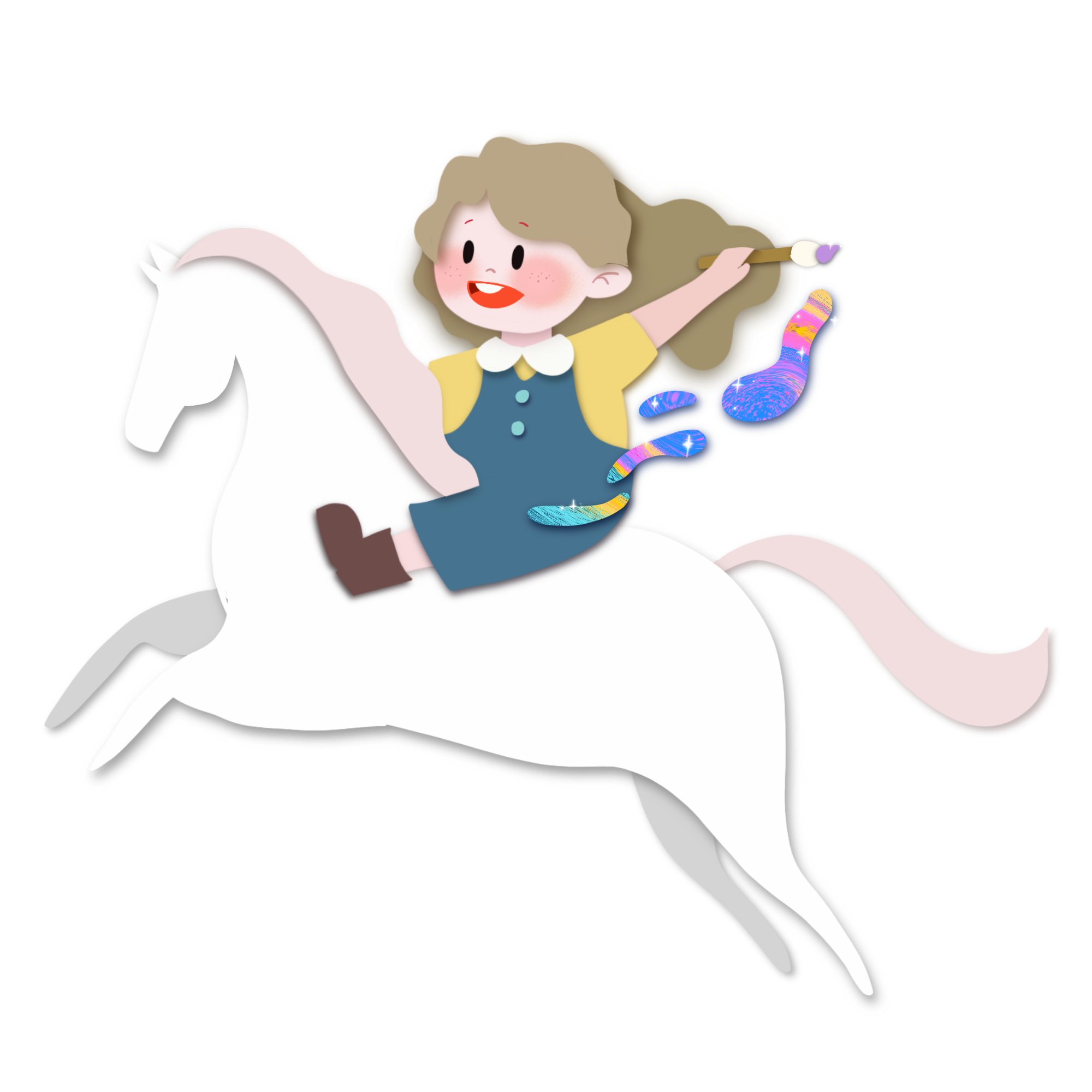 (Trang 94, 95)
Mục tiêu
- HS biết cách làm tính trừ có nhớ các số trong phạm vi 1000.
- Làm được dạng toán có lời văn với một bước tính.
- Biết vận dụng phép trừ có nhớ trong phạm vi 1000.
- Nhận biết ý nghĩa thực tiễn của phép trừ thông qua tranh ảnh, hình vẽ hoặc tình huống thực tiễn.
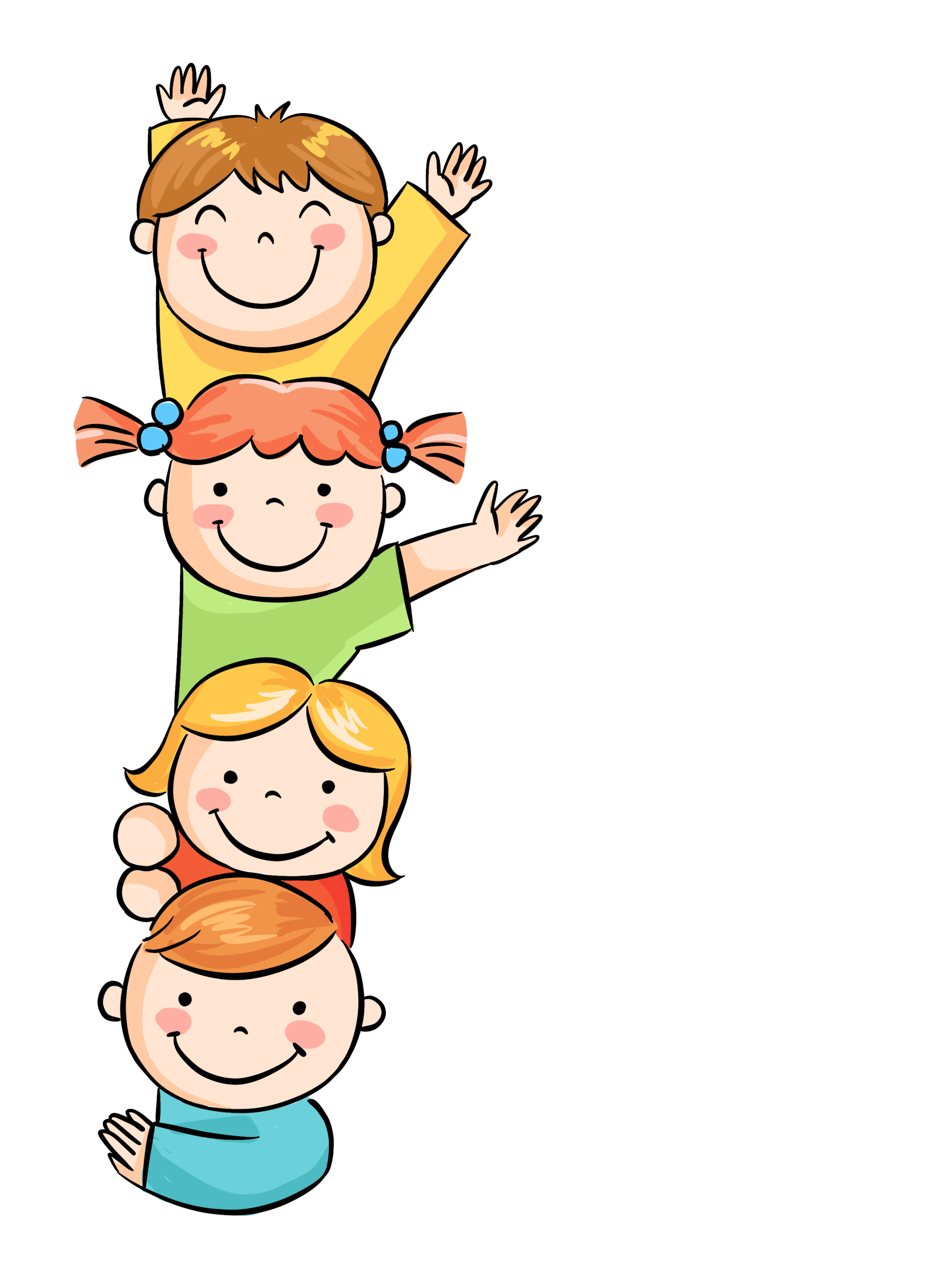 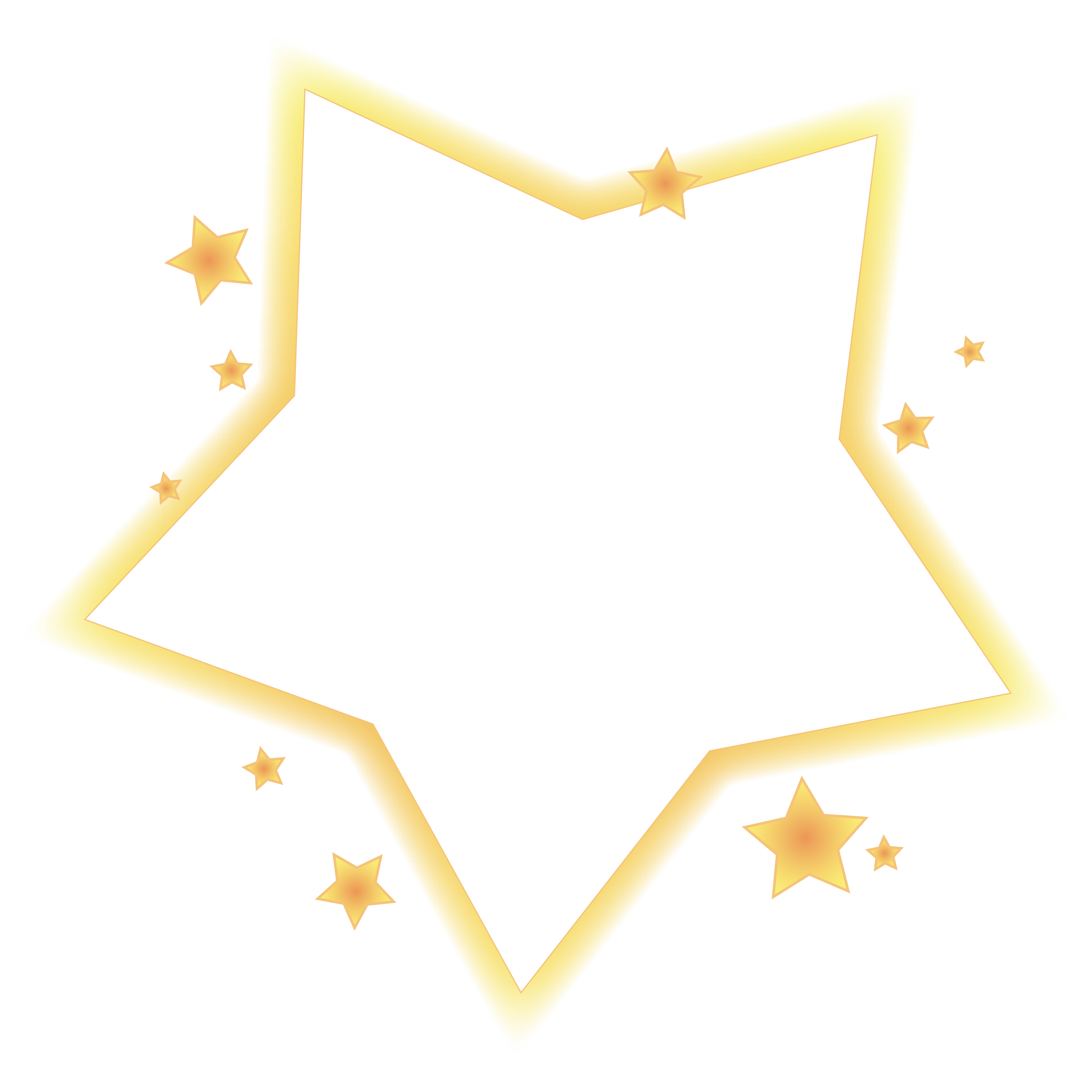 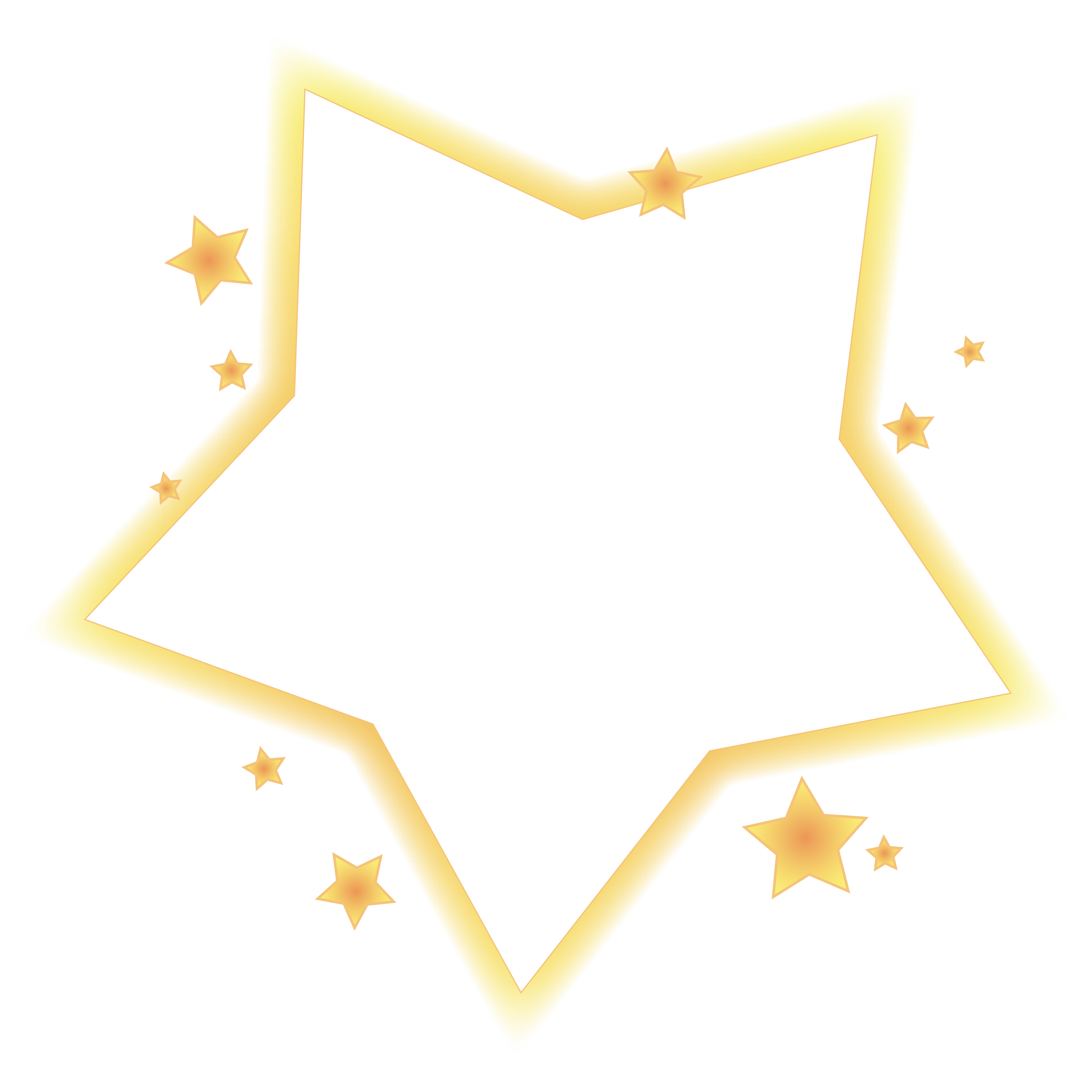 Tính (theo mẫu).
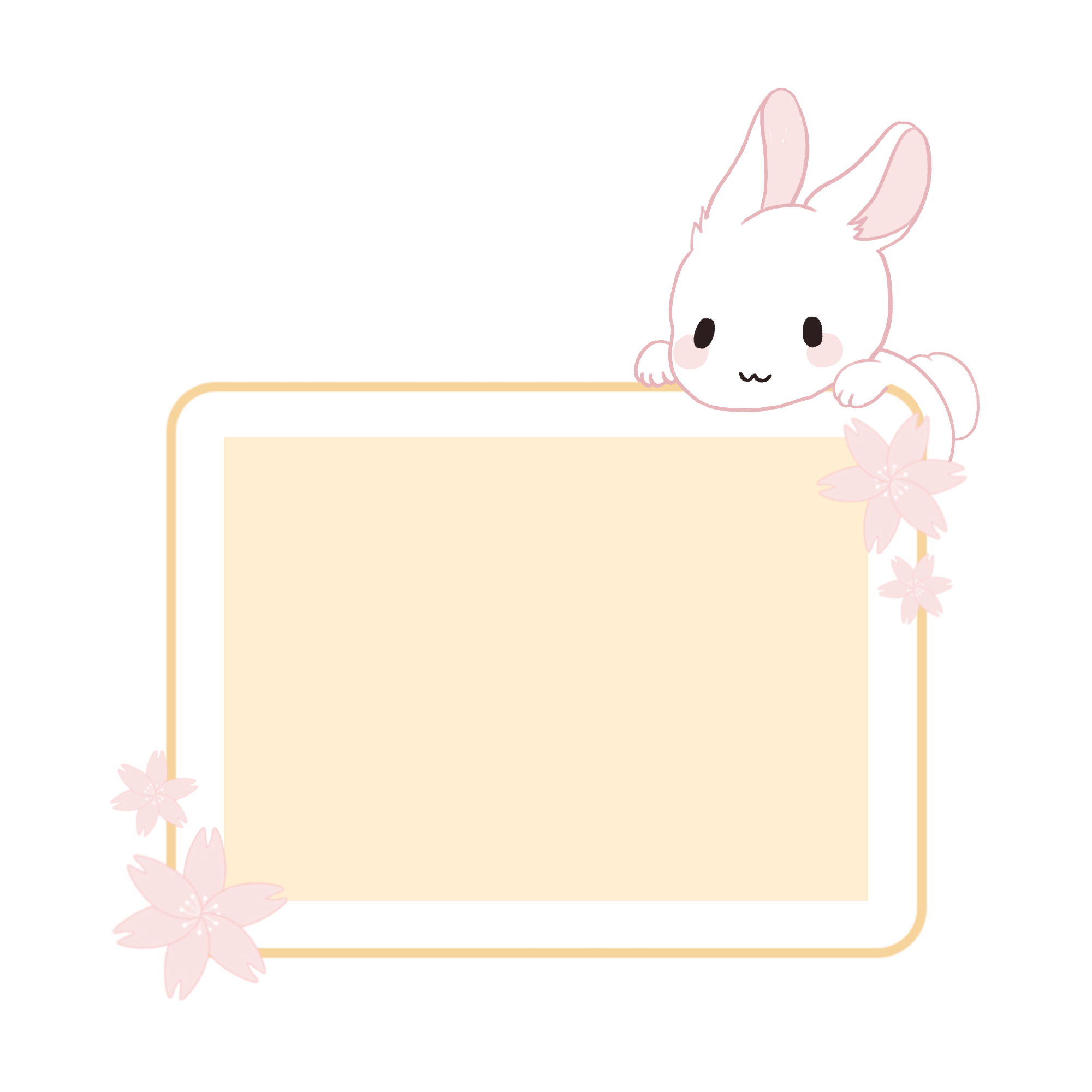 1
300 + 700 = 
   1 000 – 300 =
   1 000 – 700 =
1 000
700
300
Mẫu:
800 + 200 = 1 000
1 000
b) 400 + 600 = 
   1 000 – 400 =
   1 000 – 600 =
1 000 – 200 = 800
600
1 000 – 800 = 200
400
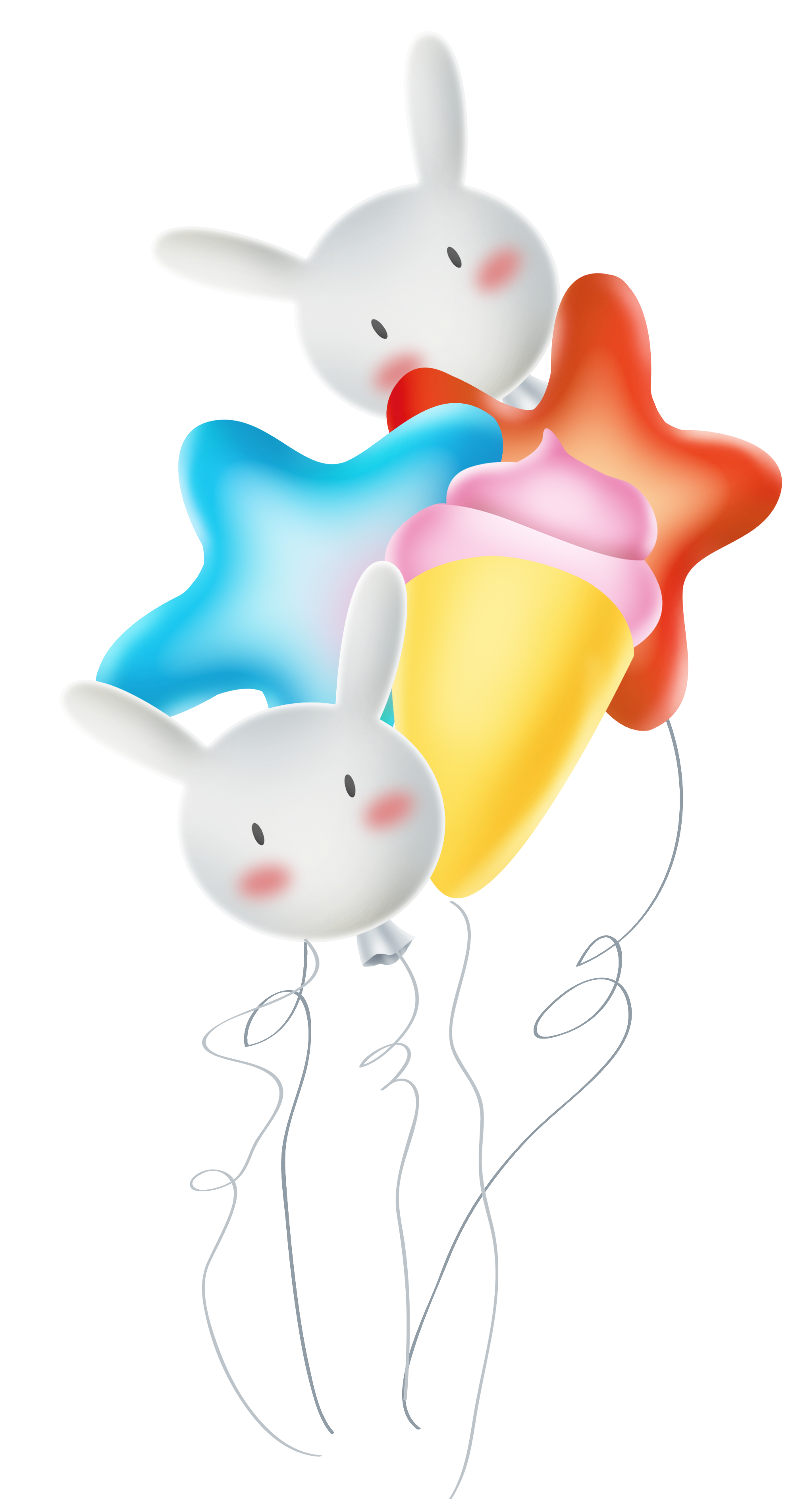 Số ?
2
494
231
- 175
+ 263
?
319
362
?
?
+ 90
- 171
281
191
?
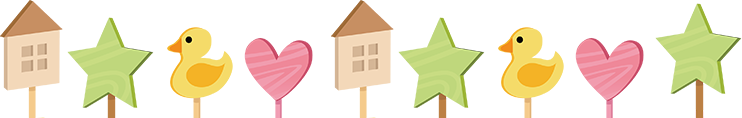 3
Kết thúc đại hội thể thao Đông Nam Á lần thứ 30, Đoàn Thể thao Việt Nam giành được 288 huy chương gồm Vàng, Bạc và Đồng. Trong đó có 190 huy chương Bạc và Đồng. Hỏi đoàn Thể thao Việt Nam giành được bao nhiêu huy chương Vàng?
Bài toán hỏi gì?
Bài toán cho biết gì?
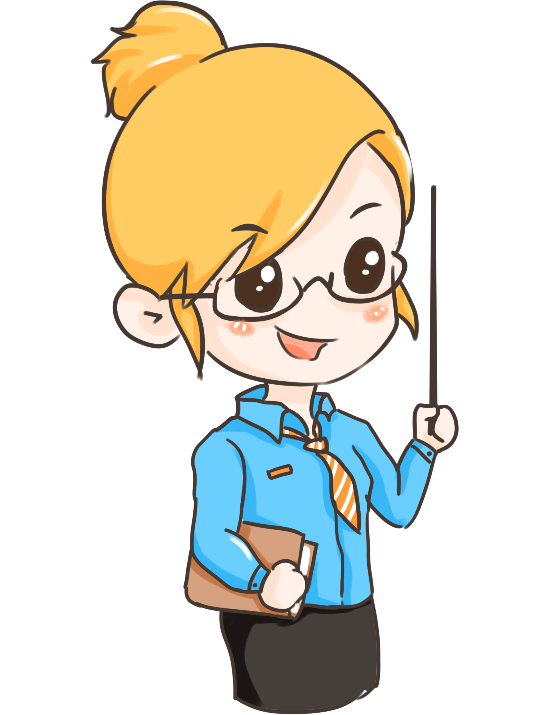 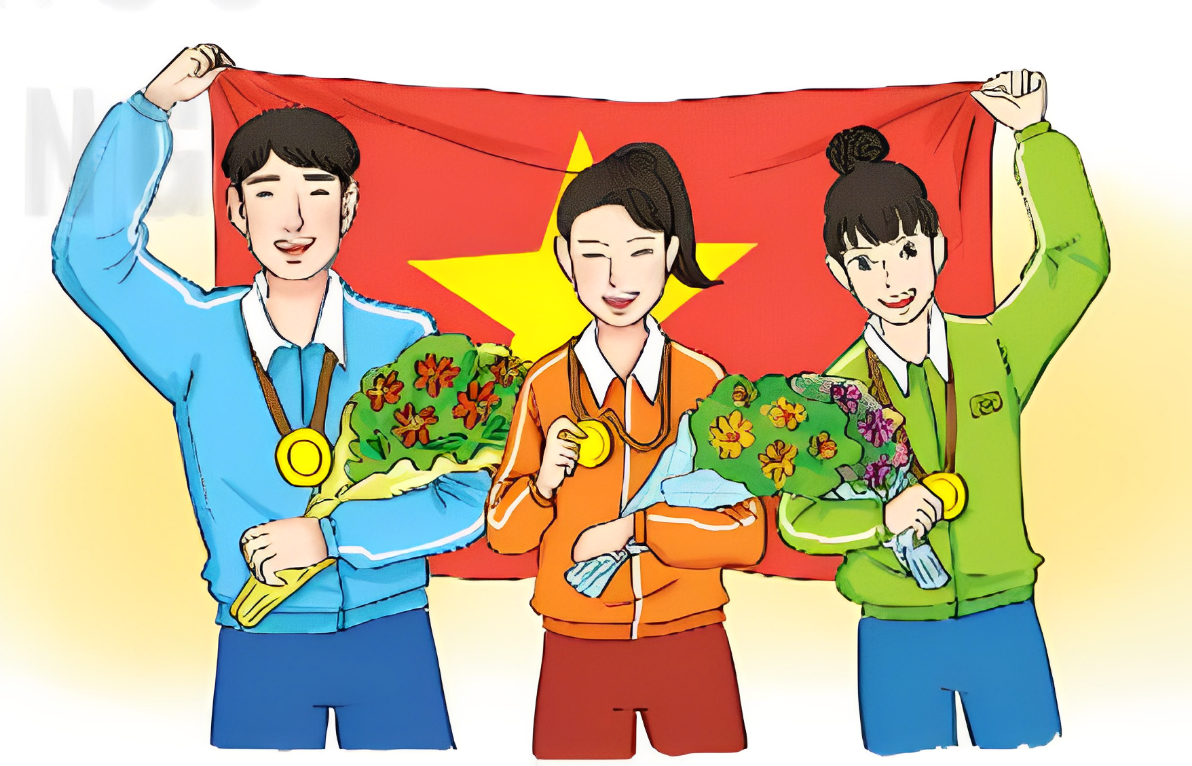 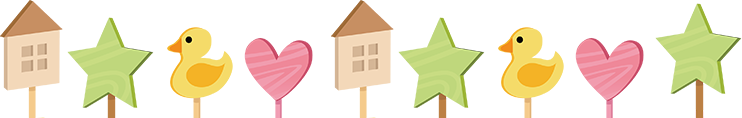 3
Kết thúc đại hội thể thao Đông Nam Á lần thứ 30, Đoàn Thể thao Việt Nam giành được 288 huy chương gồm Vàng, Bạc và Đồng. Trong đó có 190 huy chương Bạc và Đồng. Hỏi đoàn Thể thao Việt Nam giành được bao nhiêu huy chương Vàng?
Tóm tắt
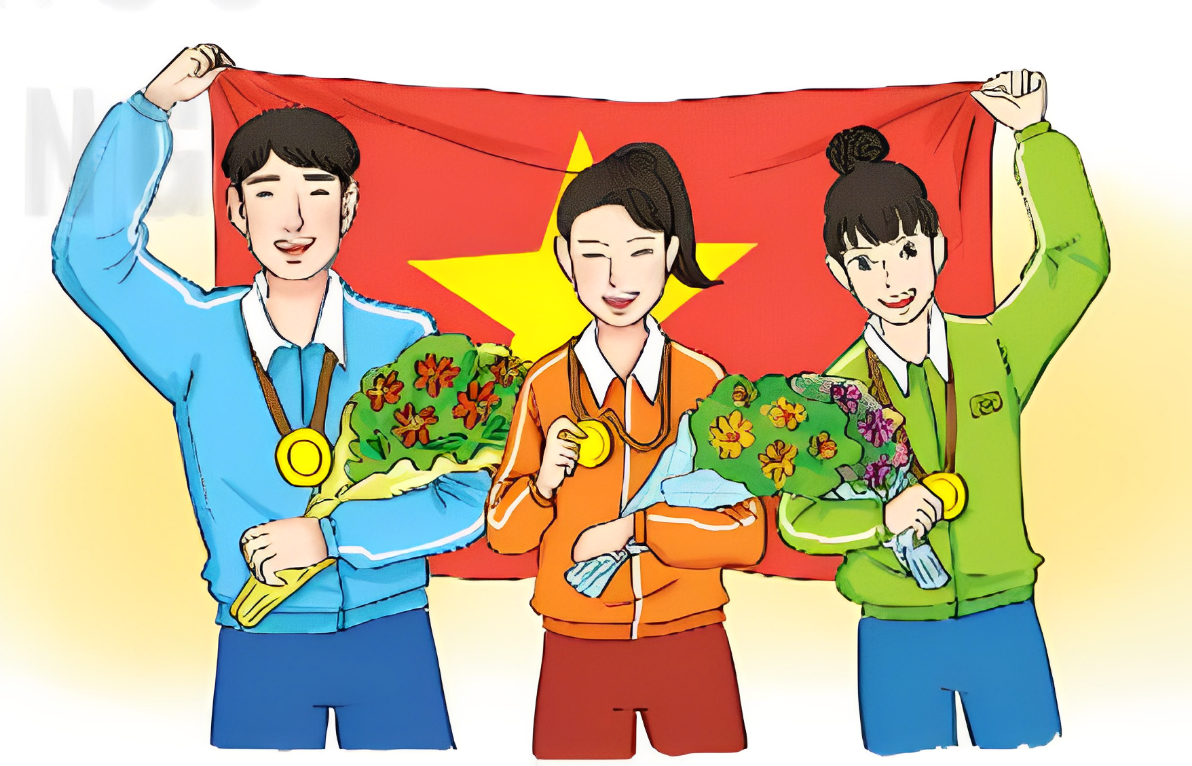 Tổng số : 288 huy chương
Bạc và Đồng: 190 huy chương
Vàng: …..huy chương?
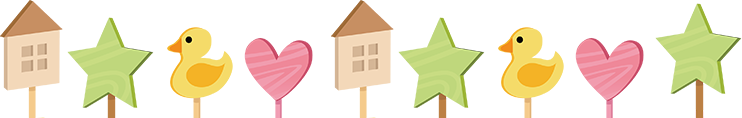 3
Kết thúc đại hội thể thao Đông Nam Á lần thứ 30, Đoàn Thể thao Việt Nam giành được 288 huy chương gồm Vàng, Bạc và Đồng. Trong đó có 190 huy chương Bạc và Đồng. Hỏi đoàn Thể thao Việt Nam giành được bao nhiêu huy chương Vàng?
Bài giải
Đoàn Thể thao Việt Nam giành được số huy chương Vàng là:
         288 – 190 = 98 (huy chương)
              Đáp số: 98 huy chương.
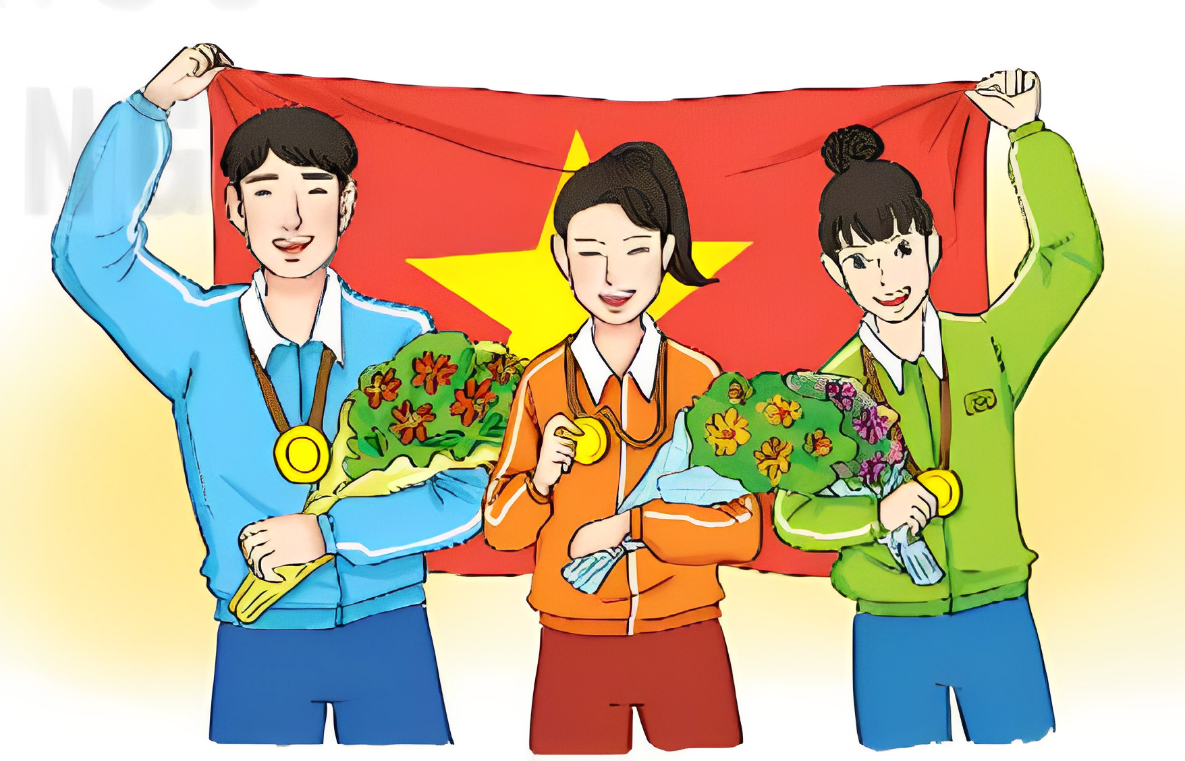 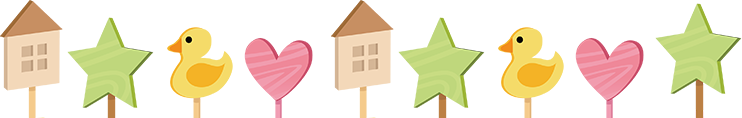 4
Số ghi ở sau mỗi chiếc áo là kết quả của một phép tính. Biết rằng áo màu đỏ ghi số lớn nhất, áo màu vàng ghi số bé nhất. Tìm số ghi ở sau mỗi chiếc áo.
231 – 125 = 106
425 – 330 = 95
526 – 400 = 126
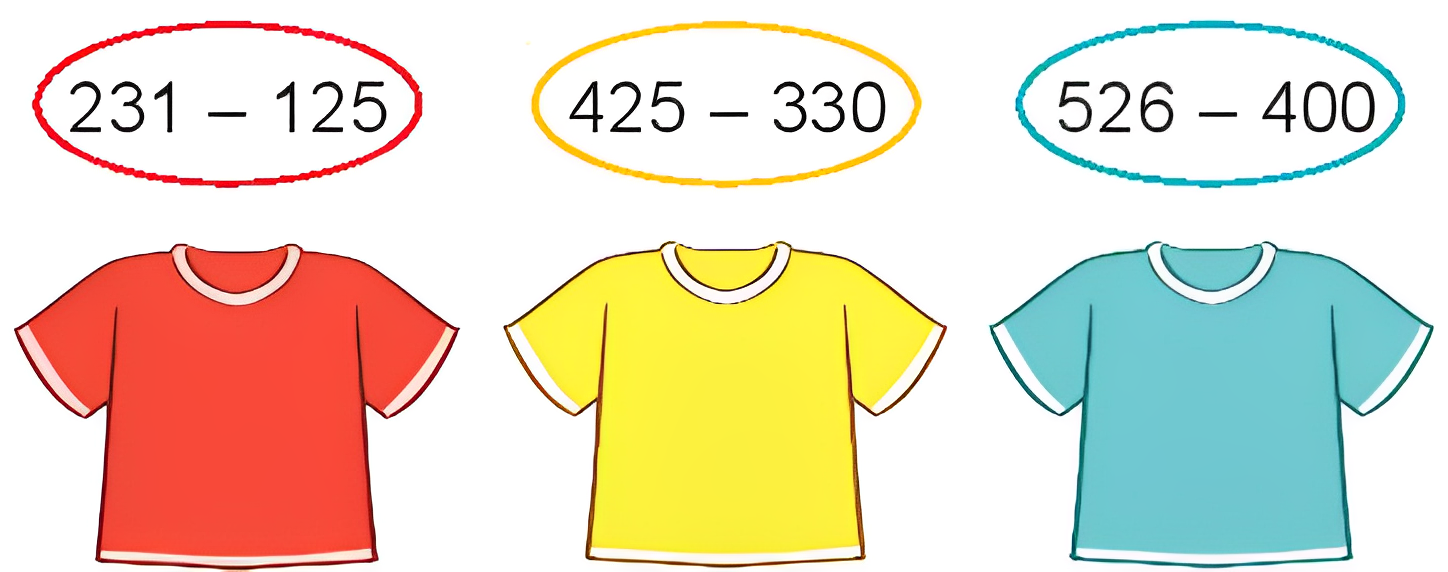 4
Số ghi ở sau mỗi chiếc áo là kết quả của một phép tính. Biết rằng áo màu đỏ ghi số lớn nhất, áo màu vàng ghi số bé nhất. Tìm số ghi ở sau mỗi chiếc áo.
231 – 125 = 106
526 – 400 = 126
425 – 330 = 95
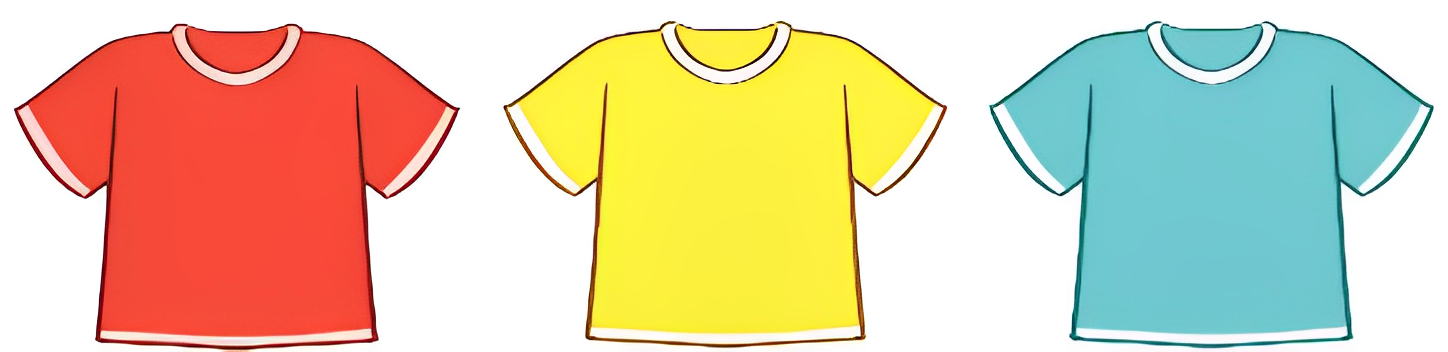 126
95
106
5
Em hãy giúp Rô-bốt tìm phép tính sai trong bức tranh rồi sửa lại cho đúng nhé!
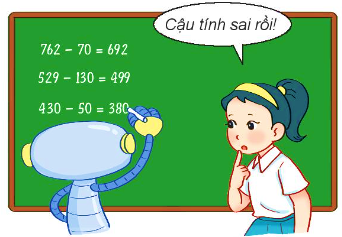 529 – 130 = 399
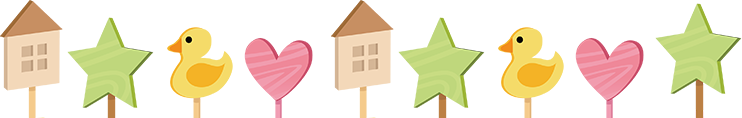 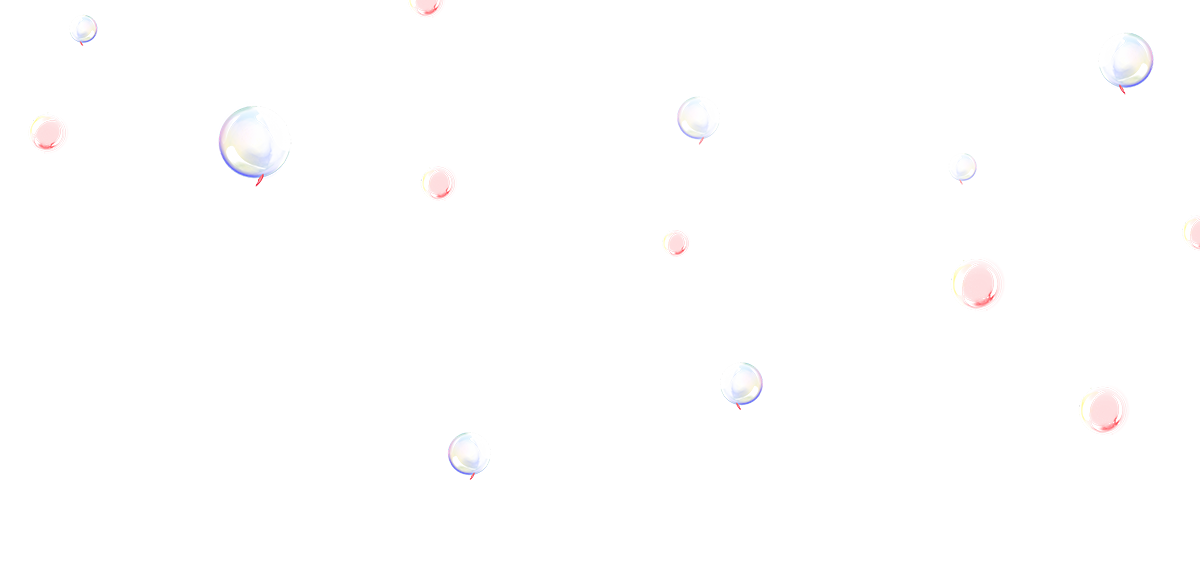 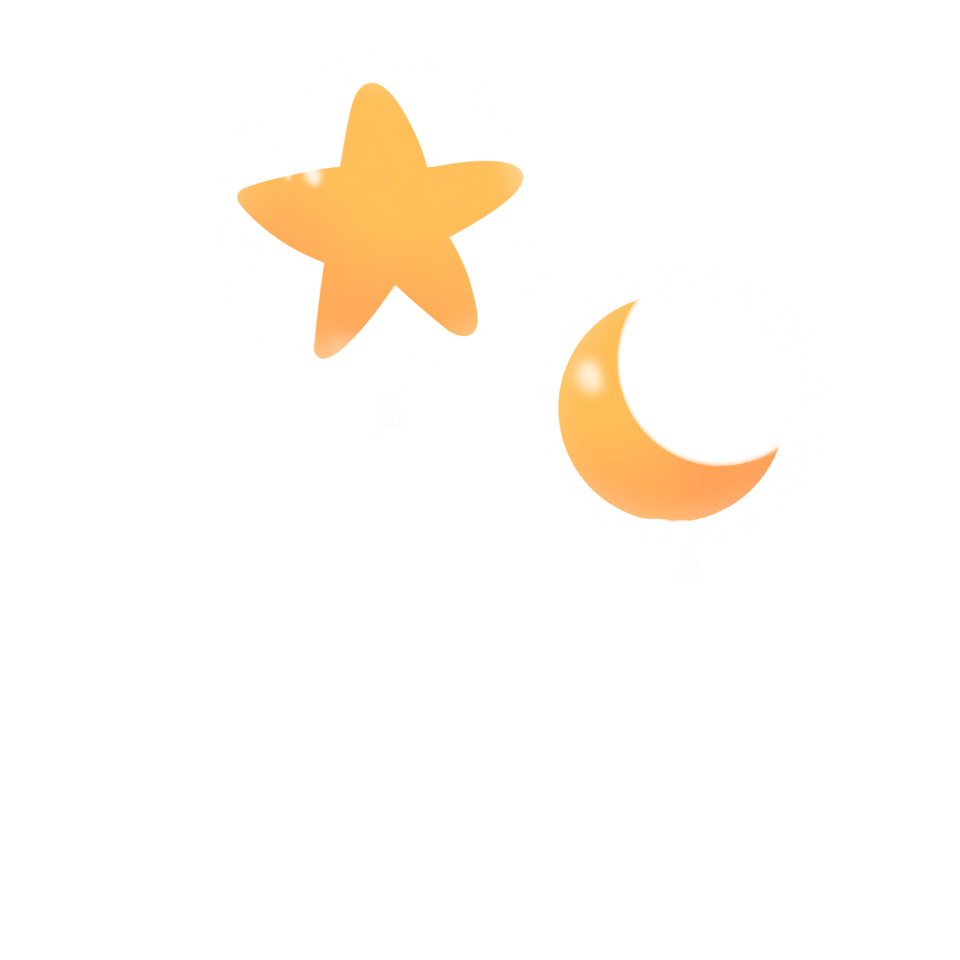 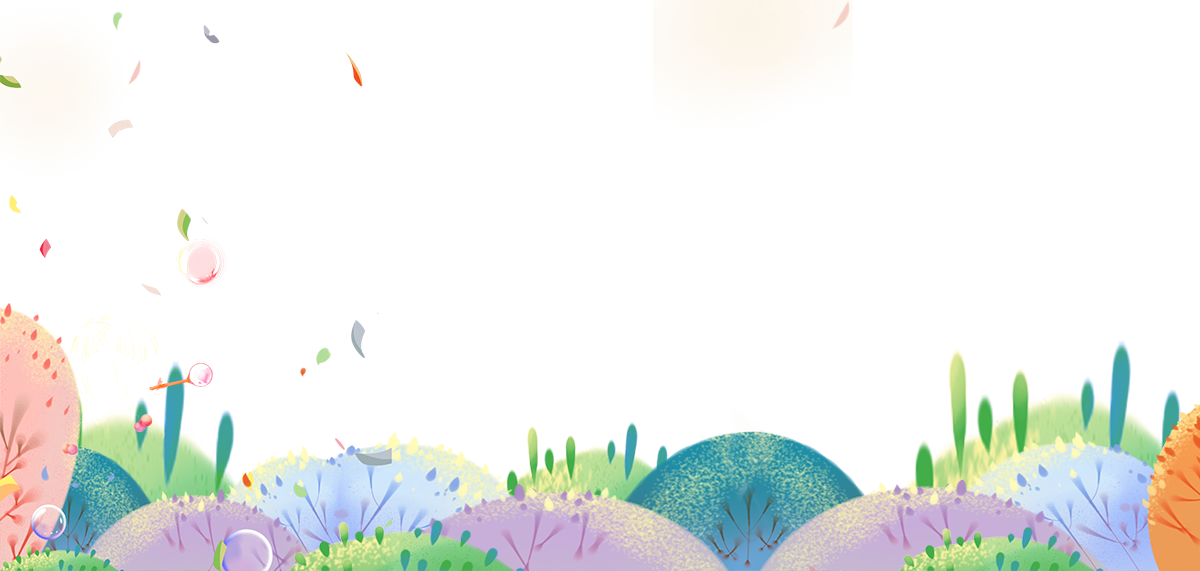 Chúc em học tốt